FIN 360: Corporate Finance
Topic 4: Time Value of Money I: Single Cash Flows
Larry Schrenk, Instructor
Today’s Outline
Project

The Time Value of Money

Single Dollar Calculations
Financial Calculators
2. Project
Project Advice
Ideal Solution
But I’ll be practical
Everyone for ‘5. Data’

Worksheet Connections
Next slide

Don’t separate worksheets
E.g. Google sheets

Must turn in as Excel spreadsheet
Worksheet Connections
1. Info
2. FinStat
3. Ratios
4. FinAnal
5. Data
6. StatAnal
7. Beta
8. CAPM
9. Bonds
10. Stock
11. CoC
12. Eval
3. The Time Value of Money (TVM)
Time Value of Money: Theory
Why a Time Value?

Components▪
Opportunity Cost
Inflation (i)
Risk▪


NOTE: I will use ‘cash flow’ (C) as a general term to designate any flow of money positive or negative.
4. Single Dollar Problems
Overview
Discounting versus Compounding

Financial Applications

Methods of Calculation
Tables (Forbidden in this Course!)
Formulae (Impractical)
Calculator
Single Dollar Problem Types
Future Value (FV) 
What is it Worth Later? 
Present Value (PV) 
What is it Worth Now?
Time (N)
How Long will it Take?
Interest Rate (r)
What is the Interest Rate?
Future Value (FV)
FV: Basics
Compounding

One-Time Deposit
If I put in $100.00 today, how much will I have in… 
One Year? 
Ten Years? 
One Hundred Years?

NOTE: Assume Interest Rate Constant
FV: Calculation
How much do I have after one year?
Interest rate (r) is 10%, then 
 
$100.00 × (1 + 10%) = $100.00 × 1.1 = $110.00

Reasoning:
Multiply by 1 	           Still have Original Deposit
Multiply by 0.10        Interest
FV: Multiple Years
How much do I have in two years?
$110.00 at t = 1 and r = 10%

	$110.00 × (1 + 10%) = $110.00 × 1.1 = $121.00
Compound Interest
In Year 2 we have $121.00 

	$100	Original Deposit
	    10	Interest on Deposit in Year 1
	    10	Interest on Deposit in Year 2
	      1	Interest on ‘Year 1 Interest’ in Year 2
    $121	Total

‘Interest on Interest’
Simple Interest: $120 in Year 2
Geometric Increase
$1 Compounded 100 Years = $131.50
FV: Formula
Even better we can construct a formula:
FV: Example (Formula)
What is the value of $140.00 in 7 years, if the interest rate is 8.1%?
Timelines
If the timing of cash flows is ever confusing, use a timeline:
I/Y
I/Y
I/Y
I/Y
1
0
2
3
T
FV
PV
8.1%
8.1%
8.1%
8.1%
1
0
2
3
7
???
$140.00
Digression on Your Calculator
Calculator Buttons
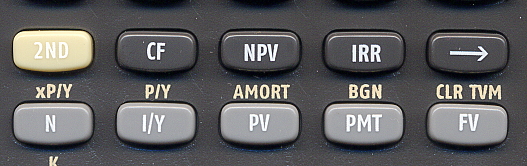 For Now…
FV = Future Value
PV = Present Value
N = Number of Payments
I/Y, I % = Interest Rate 
CPT = Compute (only on the TI)
Later…
PMT = Payment
P/Y = Payments per Year
HP Users (ONLY)
Set P/Y Default
Press ‘1’
Press [Orange] 
Press PMT
Future Value on a Calculator
I/Y
I/Y
I/Y
I/Y
1
0
2
3
N
FV
PV
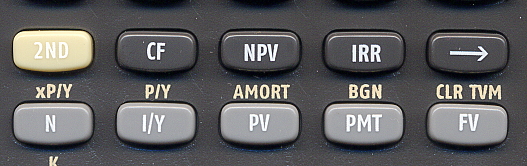 Number of Periods
Annual Interest
Present Value
Future Value
FV: Example (Calculator)
What is the value of $140.00 in 7 years, if the interest rate is 8.1%?

Input 7, Press N
Input 8.1, Press I/Y
Input 140, press +/-, press PV (you get -140) (Why negative? In a minute)
Press CPT, FV to get 241.49, i.e., $241.49

NOTES: 
Calculators assume the % when you press the I/Y key (do not input 12% as 0.12), 
HP calculators do not require the CPT key, and 
The order of the inputs does not matter.
Graphing Calculators
TI-83 Plus:
Go to the TVM Solver (Press ‘apps’, 1, 1)
Input values
Put cursor on the result value.
Press [alpha] then SOLVE.
Essential: Clearing/Resetting
When you start a new problem:
You can ‘clear’ selected values. This is the process of returning them to the default (usually 0 for numeric values).
The more thorough solution is to ‘reset’ your calculator which clears all values, e.g., you will lose any numbers held in memory.

Do not assume that turning your calculator off and on clears all the values.
Clearing TI and HP Calculators
Reset/Clear the TI
[2nd ]
[RESET]
[ENTER]
“RST		0.00” will be on the display.
Reset/Clear the HP
[Orange] 
[C ALL]
Precision
Exams require 4 decimal point precision

Check you calculator manual…
Why the Negative?
We calculate:



The calculator calculates:



For the latter calculation, one and only one of the cash flows we input must be negative, but it does not matter which one.
FV Practice Problems
How much is $350.00 worth in 5 years if the interest rate is 9%?▪ 
			$538.52
How much is $400.00 worth in 15 years if the interest rate is 11%? 
			$1,913.84
How much is $1.00 worth in 100 years if the interest rate is 15%? 
			$1,174,313.45▪
Time and Rate Practice Problems
How long will it take $350.00 to grow to $450.00 if the interest rate is 9%?▪ 
			2.92 year
			0.92 x 12 = 11.04
			2 years 11 months

If $400.00 grows to $500 in 7 years what is the interest rate?
			3.24%
T-S-P
If you double the time you invest, the final value will:

Less than double
Double
More than double
Cannot tell
Present Value (PV)
Present Value (PV)
Discounting–The Reverse of Compounding
If we can find the value of x dollars in five year, then we can reverse the process to find the value of y dollars in five years now.
If someone promises me $100.00 next year how much is that worth today?
For simplicity, we again assume that the interest rate is constant.
Calculating the Present Value
How much is money worth if I receive it in one year?

If the interest rate (I/Y) is 10%, then 
 
		$100.00/(1 + 10%) = $100.00/1.1 = $90.91

All I did was change the ‘×’ to ‘/’ in the formula. 

I divide the original future value by 1 + 10%, because 10% is the growth of money over time.
PV: Multiple Years
As with compounding we can repeat this algorithm for multiple years.
Geometric Decrease
$100 Discounted100 Years = $0.76
PV: Formula
Even better we can construct a formula:
PV: Calculation
What is the value of $100.00 promised in a one year?
r = 10%:



I have merely reversed the compounding formula.
PV: Example (Formula)
How much is $200 received in 4 years worth now, if we the interest rate is 12%?
PV: Example (Calculator)
How much is $200 received in 4 years worth now, if we the interest rate is 12%?

Input 4, Press N
Input 12, Press I/Y
Input 200, press +/-, press FV (you get -200)
Press CPT, PV to get 127.10, i.e., $127.10

NOTES: 
Calculators assume the % when you press the I/Y key (do not input 12% as 0.12), 
HP calculators do not require the CPT key, and 
The order of the inputs does not matter.
Graphing Calculators
TI-83 Plus:
Go to the TVM Solver (Press ‘apps’, 1, 1)
Input values
Put cursor on the result value.
Press [alpha] then SOLVE.
Timelines
If the timing of cash flows is ever confusing, use a timeline:
I/Y
I/Y
I/Y
I/Y
1
0
2
3
T
FV
PV
12%
12%
12%
12%
1
0
2
3
4
???
$200.00
Discounting Practice Problems
How much is $350.00 received in 5 years worth now if the interest rate is 9%?▪ 
			$227.48

How much is $400.00 received in 15 years worth now if the interest rate is 11%? 
			$83.60

How much is $1,000,000 received in 100 years worth now if the interest rate is 15%? 
			85 cents!▪